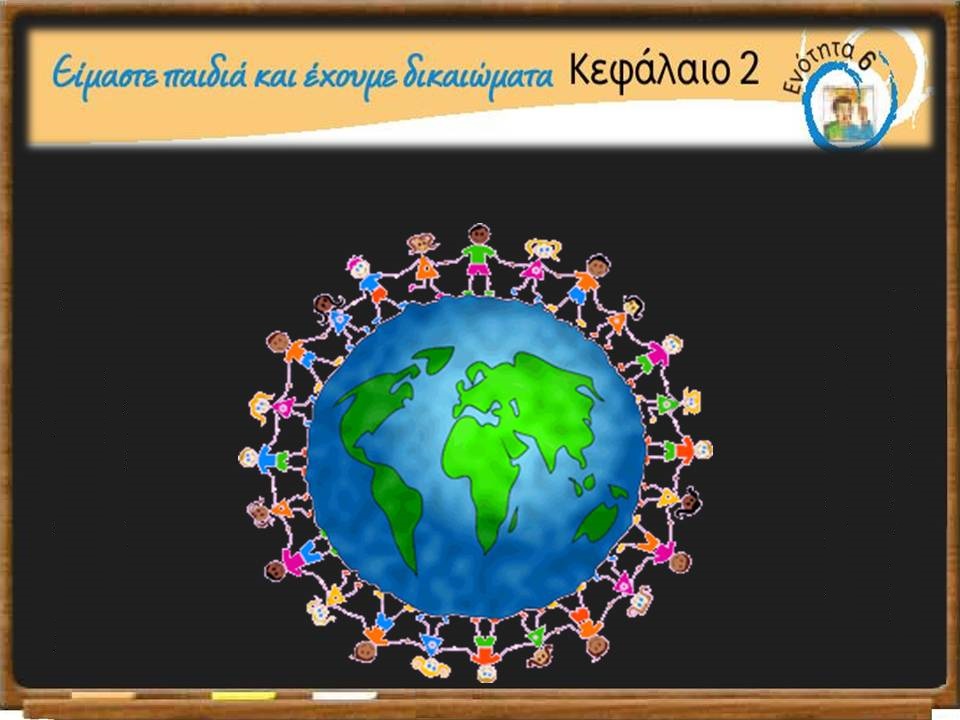 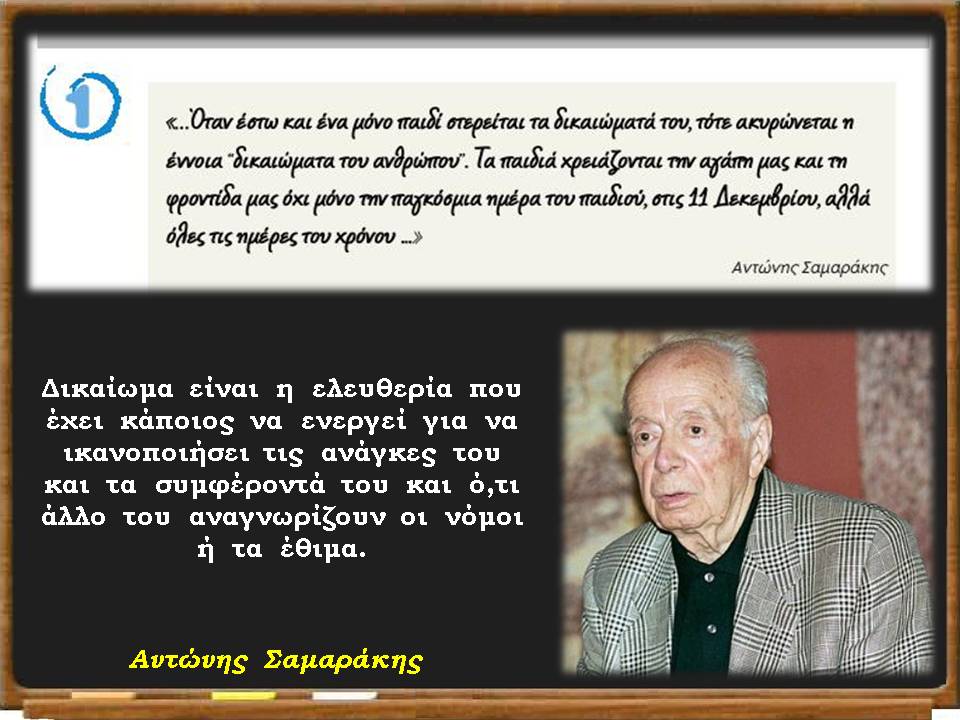 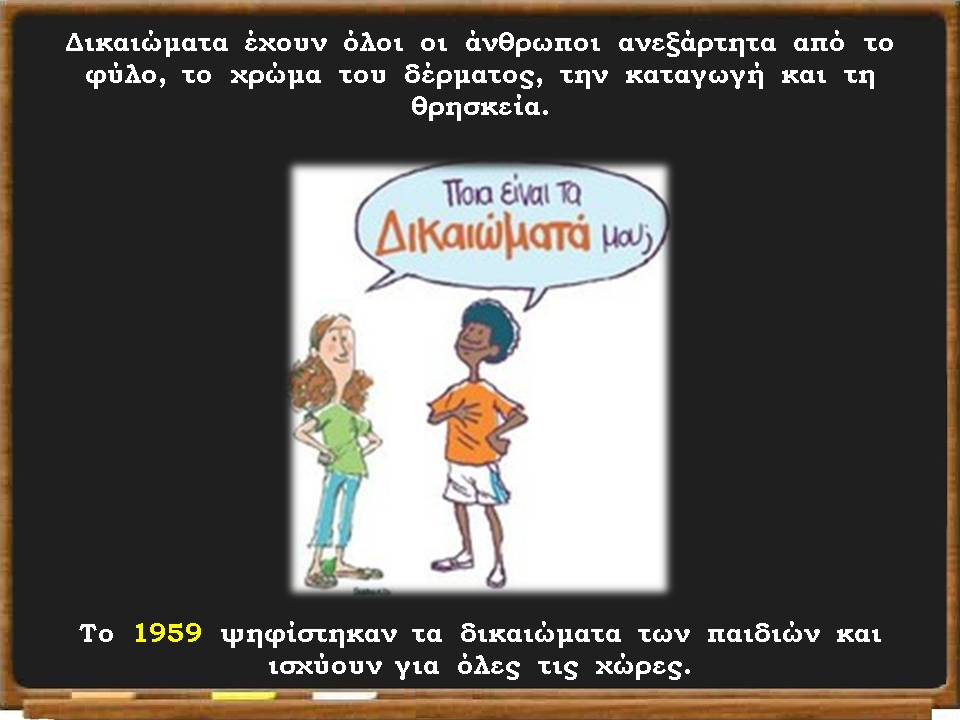 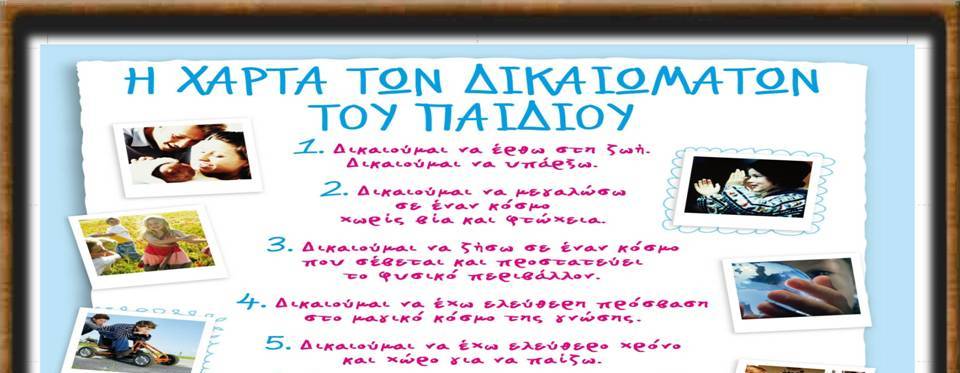 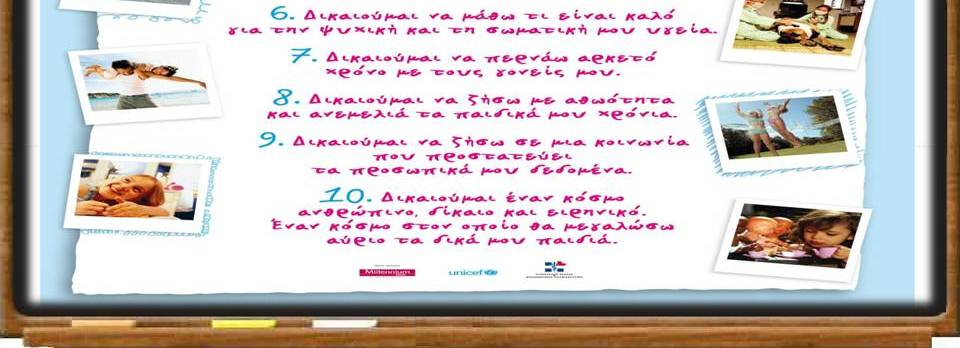 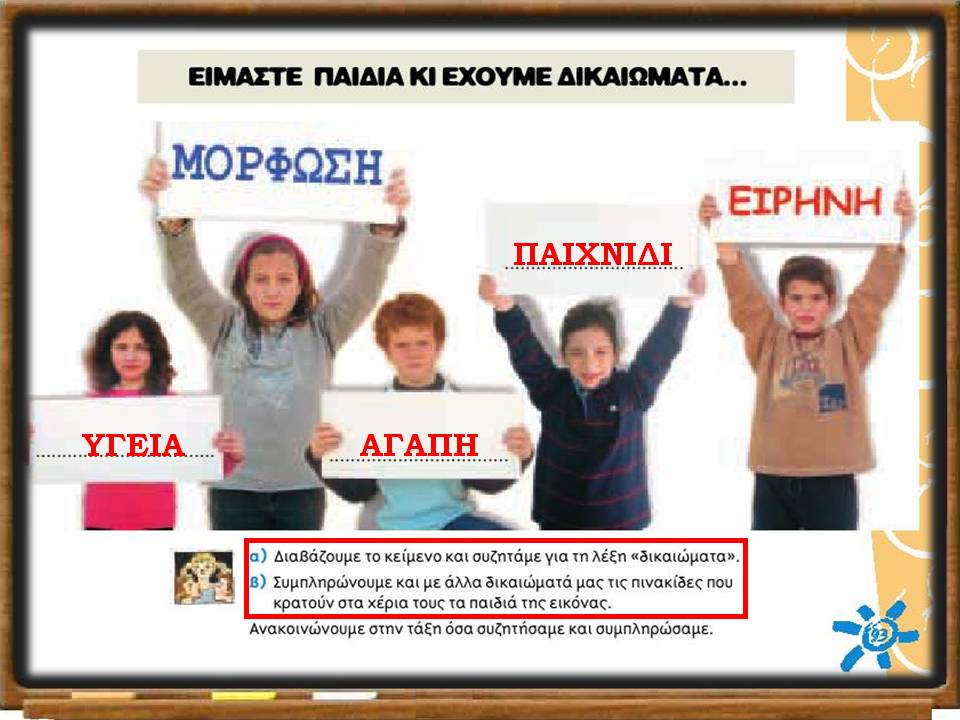 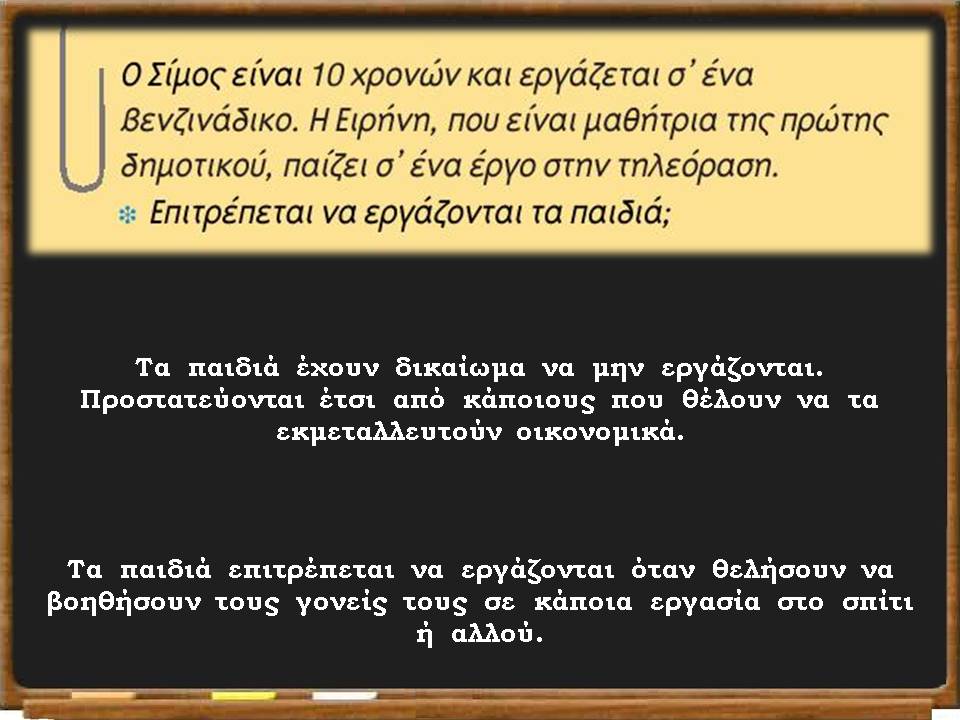 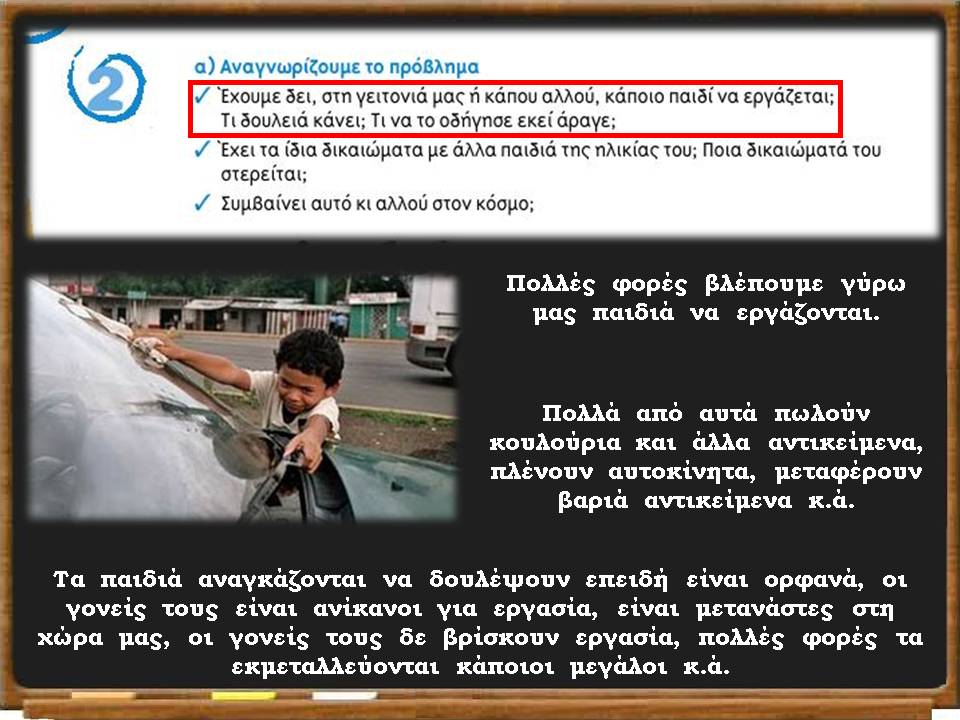 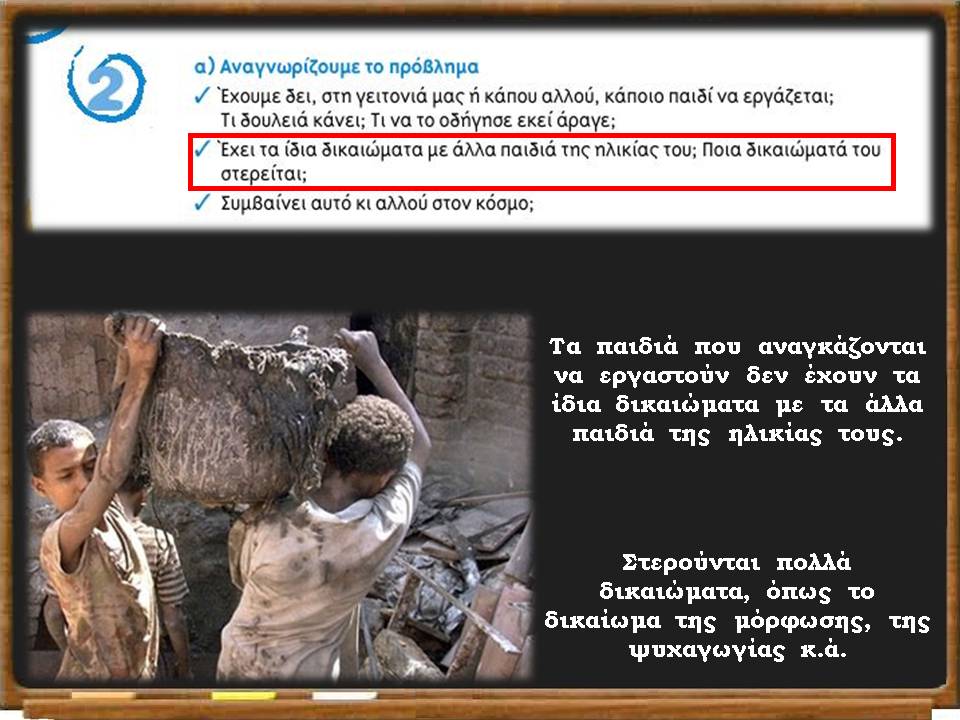 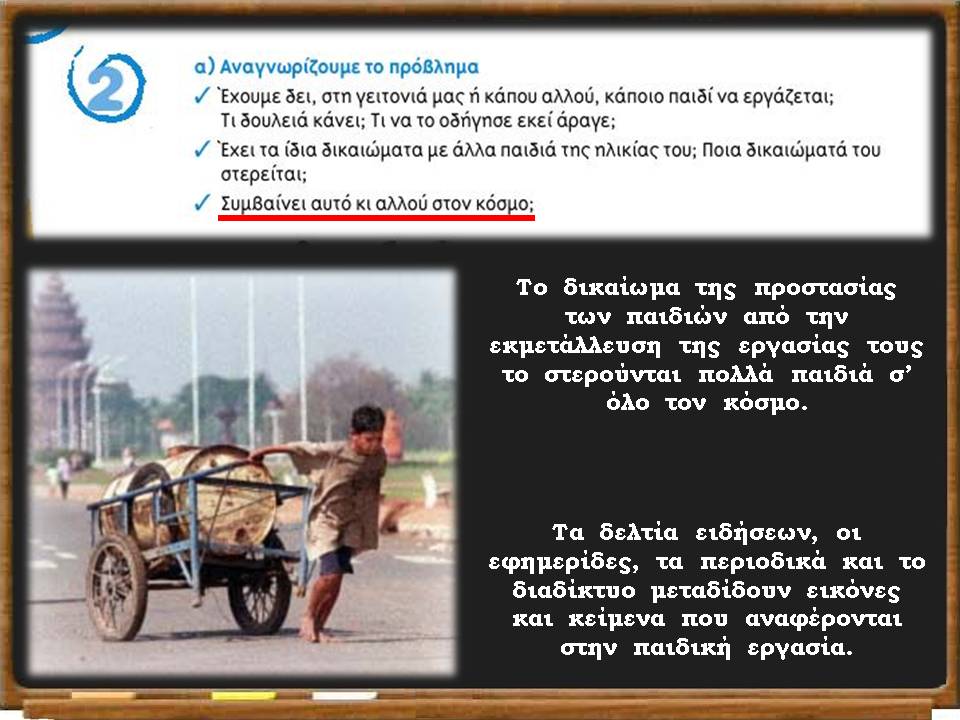 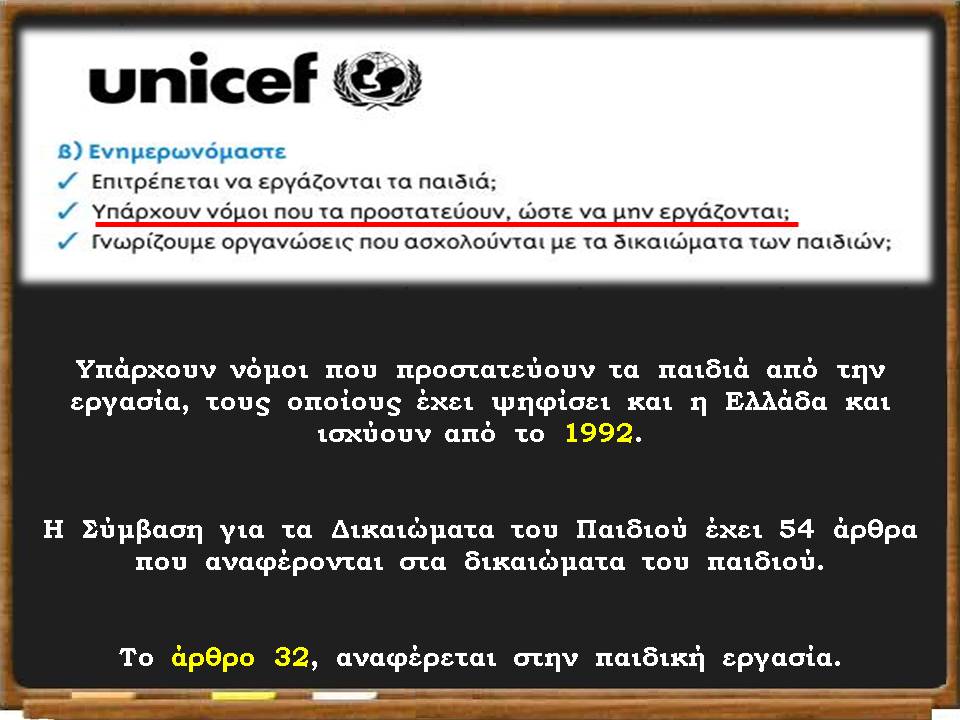 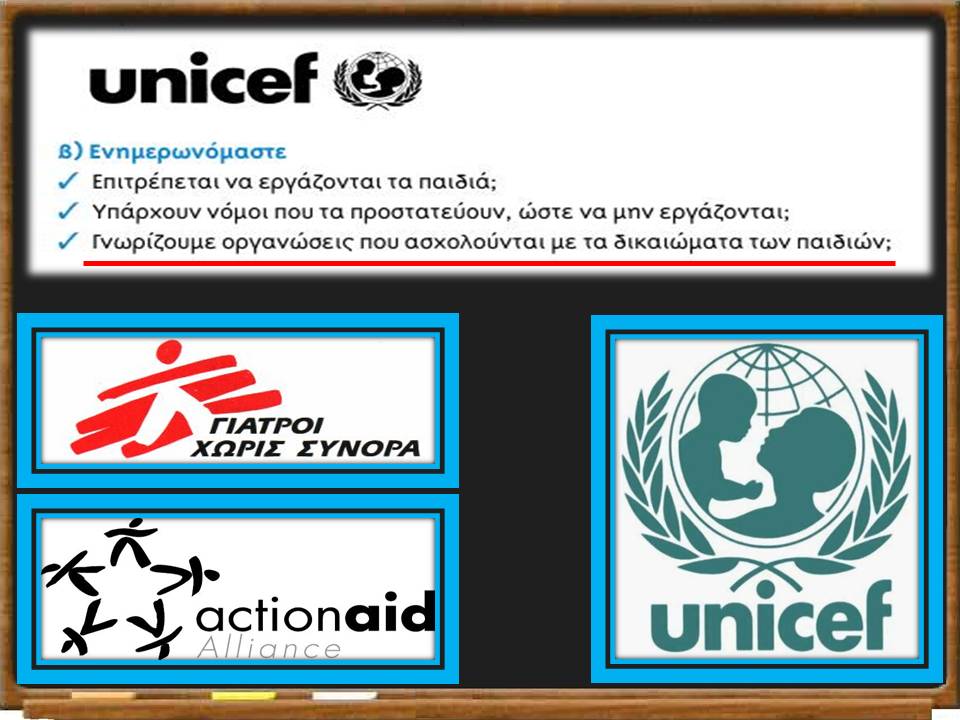 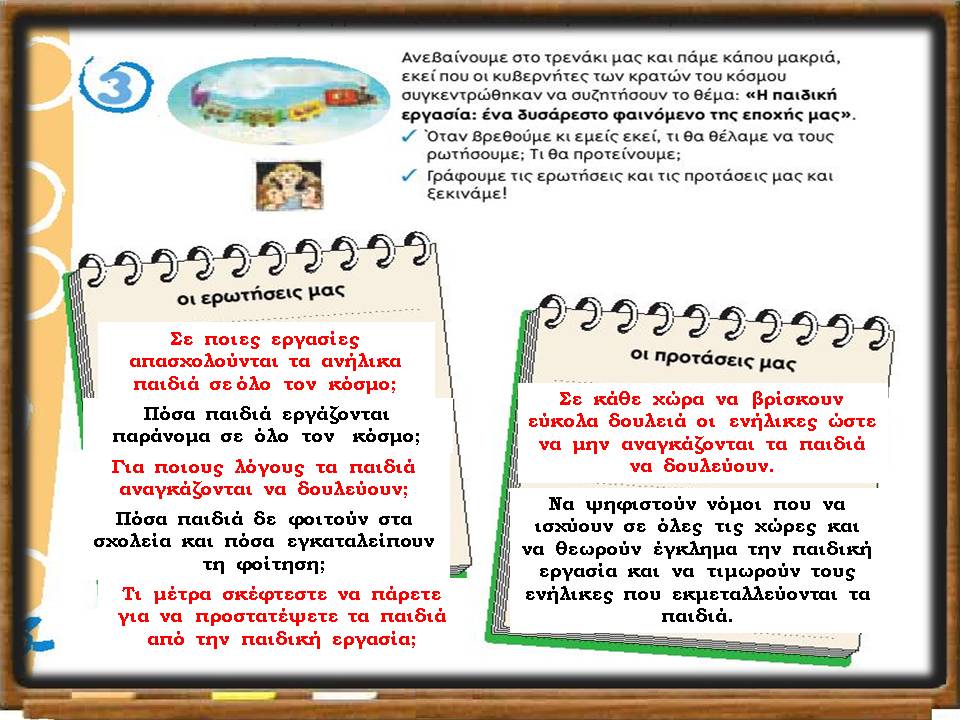 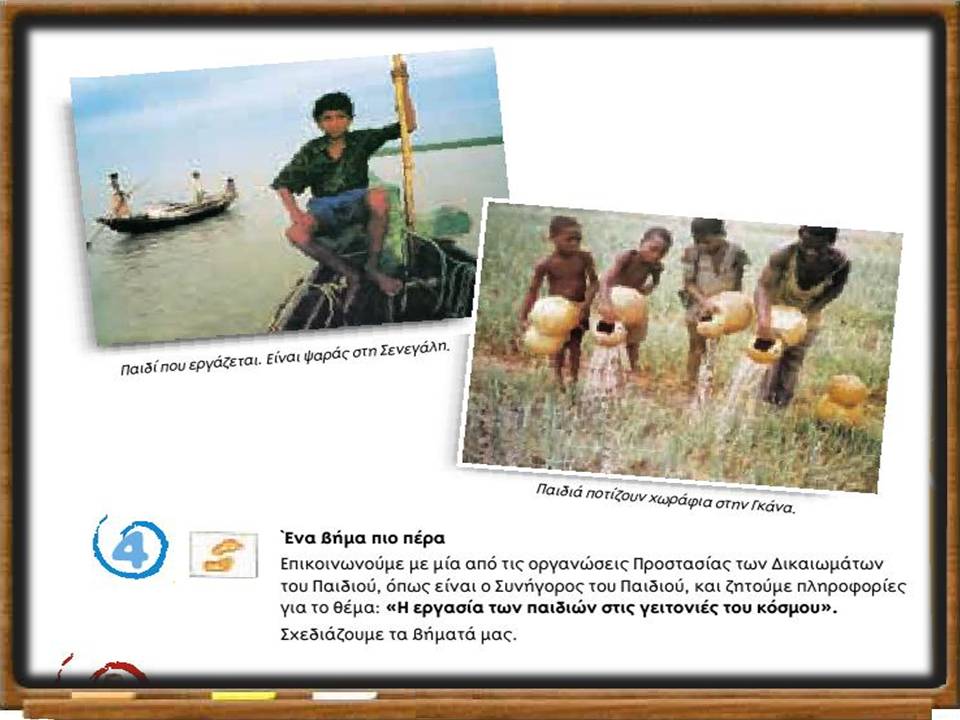 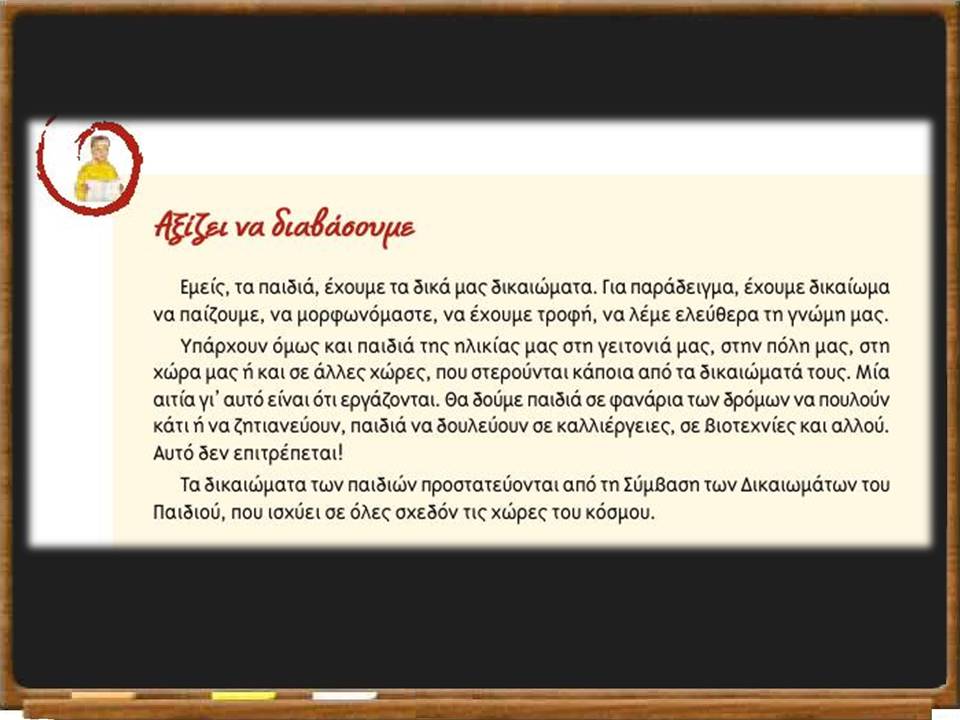 ΤΕΛΟΣ